José Luis Olaizola
Datos del autor de la novela:
Bibiana y su mundo
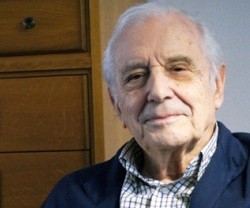 ´José Luis Olaizola es un escritor español. Nació en San Sebastián en 1927. Estudió Derecho y ejerció como abogado por más de 14 años. Sin embargo, su pasión  siempre fue la literatura, a la que se dedicó luego de abandonar la profesión para la que estudió.
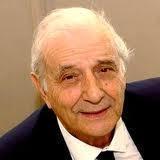 A lo largo de su vida no sólo se ha dedicado a escribir novela y a ejercer como abogado, sino también una tradición de parte de su familia: a remar, y no sólo como aficionado, sino de manera casi profesional, pues participó en diversos campeonatos en España.
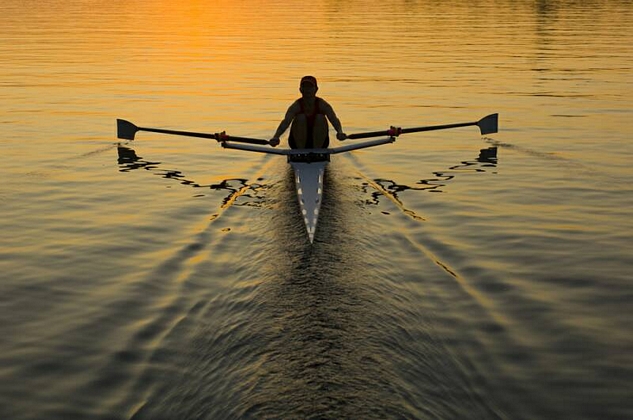 Ha publicado una gran variedad de libros (cerca de setenta). De los géneros que más ha publicado se encuentra: novela (dirigida a adultos como a niños) y ensayos de carácter histórico.
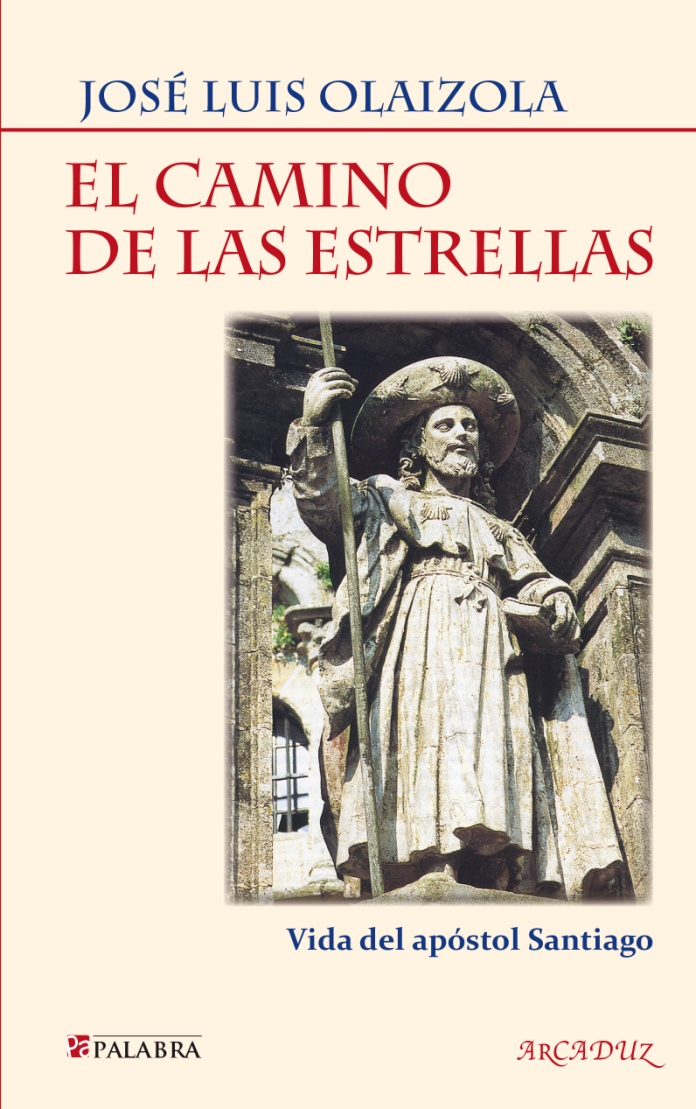 Su dedicación hacia los niños no sólo se ve reflejado en los libros que ha dedicado a este público, sino también en aspectos políticos.
En la actualidad es el Presidente de “Somos Uno”, ONG que se dedica a a combatir el abuso infantil contra menores en Tailandia.
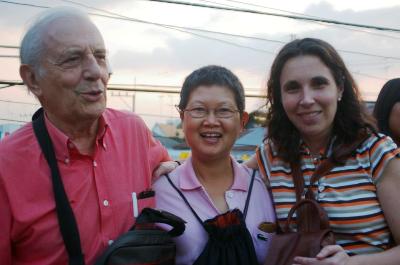 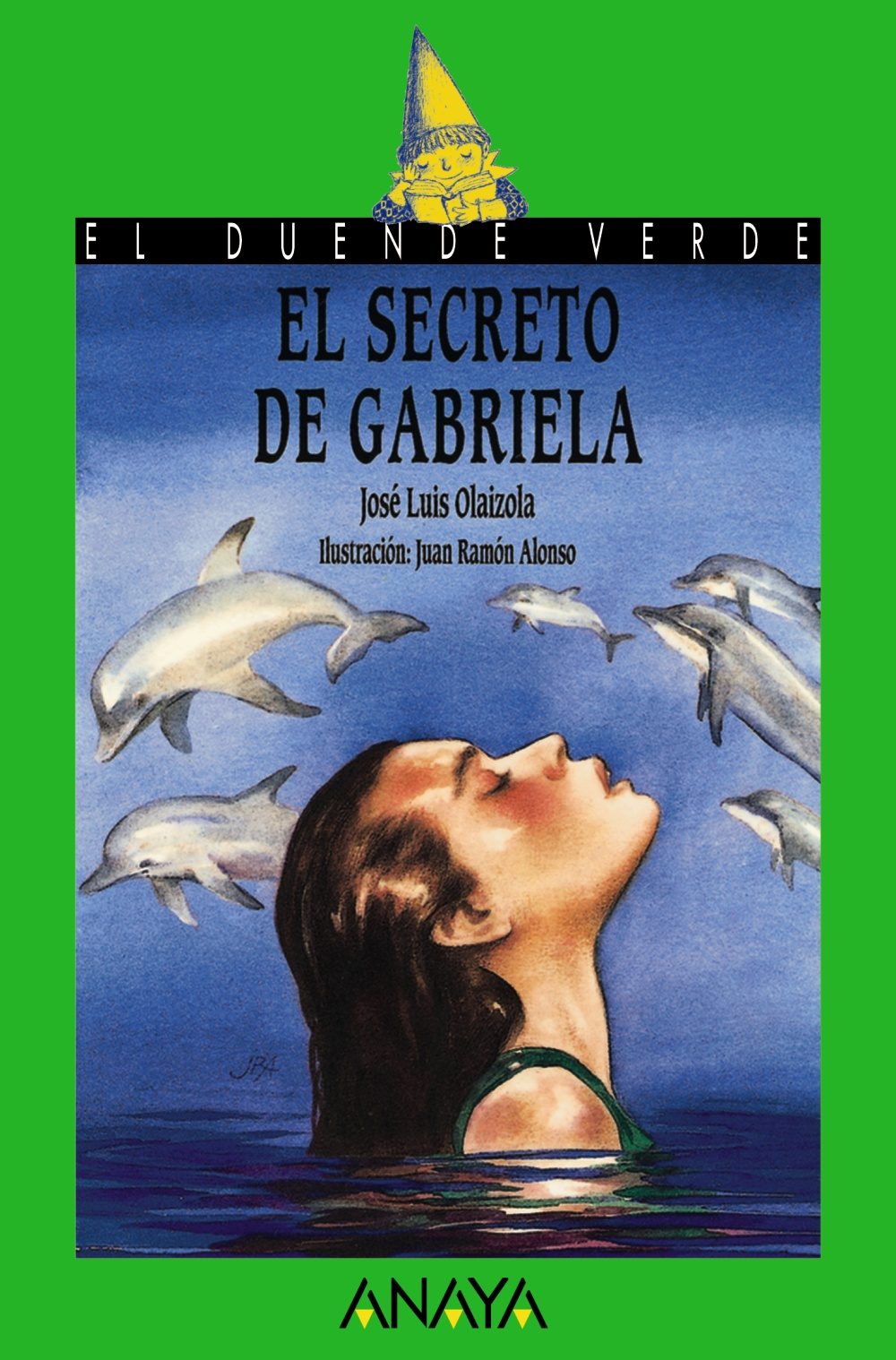 Algunas de sus obras son:
Bibiana y su mundo
El secreto de Gabriela
La sombra del castillo
El valle del silencio
Algunos de los premios que ha recibido son:
 
Premio Barco de Vapor (1982)
Grand Prix de la Academie des Lecteurs (1988)
Prix Littéraire de Bourran (1992)
Premio Troa (2012)
VOCABULARIO
Actividad
La siguiente actividad te permitirá recordar los hechos narrados al momento de rendir la prueba de lectura domiciliaria.

Señala cuando comienza el conflicto del relato y cuando termina.
Menciona al menos dos características físicas y dos características sicológicas de Bibiana
Pregunta personal: ¿Crees que el padre de Bibiana merecía tener a su hija a su lado, nuevamente?